Ethics & You
JL Willett & Kathy S. Jones
Associate Director, MWA
Designated Area Ethics Advisor (DAEA)
July 29, 2014
Do you recognize this person?(hint: not your DAEA)
Question: What is a DAEA???
Ethics?! Me?!
Topics
Hatch Act
Lobbying
Gifts
CFC and fundraising
Endorsements
Use of appropriated funds and GOV
Official letterhead
Use of gov’t IT resources & email
Outside funded travel – ethics analysis
Government Ethics 5 CFR Part 2635
A compliance-based system of specific employee conduct rules meant to prevent employees from misusing their Federal positions or authority in order specifically to benefit themselves or anyone else other than the American public as a whole.
[Speaker Notes: You are presumed to know the rules and required to follow ethics regs.  Good intentions don’t matter.]
Standards of Ethical Conduct
Gifts from outside sources & from employees;
Conflicting financial interests;
Loss of Impartiality;
Negotiating for Non-Federal Employment;
Misuse of Official Position;
Outside Activities — Fundraising; Outside Employment; Teaching, Speaking, Writing; providing Expert Testimony.
You must remember this…
When you do something in official capacity (on duty), you are representing the US Department of Agriculture.
That includes emails, letters, conversations, actions, etc.
Actions and appearances
“an employee shall not use or permit the use…in a manner that could be reasonably construed to imply…”
We’re here to help!
USDA Office of Ethics 
http://ethics.usda.gov/science/
Sue Prada, Ethics Specialist
MWA ethics contacts
JL Willett
Kathy S. Jones
Guidance
09-1 Ethics Issues Related to USDA Scientists
04-2 Adjunct Professors
00-1 Participation in Non-Federal Organizations
And more!
[Speaker Notes: The Science Ethics Branch has a new website located at http://ethics.usda.gov/science/]
Hatch Act (www.osc.gov/hatchact.htm)
What is the Hatch Act?
Rules and regulations covering Political Activity by Federal employees. (5 CFR 734)

Who is covered?
In general, all employees are covered

Permitted and Prohibited activities
Hatch Act (cont.)
Permitted activities (not exhaustive)
Engage in partisan political management and campaigns
Register and vote as they please
Join and be active in political rallies and meetings
Volunteer to work on a partisan campaign
Express their opinions about candidates and issues
Assist in voter registration drives
Hatch Act (cont.)
Prohibited activities (not exhaustive)
May not be candidates for partisan office
May not engage in political activity while on official duty, in a Federal building, or using a GOV
Distribute or display campaign material
Wear or display partisan buttons, etc
Use gov’t email or other resources
May not solicit, accept or receive contributions for partisan candidate or party

If in doubt –ASK!
[Speaker Notes: The Hatch Act is governed by the U.S. Office of Special Counsel.  Their website is:  https://www.osc.gov/Pages/HatchAct.aspx

OSC developed an FAQ section on their website which also references the use of Social Media:  https://www.osc.gov/pages/hatchact-affectsme.aspx#tab4

Violations of the Hatch Act can involve removal from Federal service.]
Lobbying
DON’T
We can provide factual information and data to requests
We cannot advocate
Congressional contact form required
Gifts
Outside sources
Between employees
What about contests?
Only if open to the general public.
What if entered in drawing as part of registration fee to attend conference?
What if purchasing above given amount makes employee eligible?
Gifts
As a member of the American Society of Professional Office Professionals, you receive an email (@ars.usda.gov) inviting you to participate in a survey.

If you complete the survey, you will be entered in a drawing for a CASH prize.

Can you accept if your name is drawn?
Those invited to continue after screening will be offered (upon completion):
A $30 USD (22 EUR/18 GBP) equivalent Amazon e-gift certificate
Your honorarium may also be used to support our donations program
CFC and Fundraising
CFC is the only authorized fundraising activity 
Exceptions may be authorized by OPM
Exclusions 
Emergencies and disasters
For benefit of employees through approved organization
Child care centers at Federal facilities
In-kind collections allowed
CFC and Fundraising
Questions:

Is it permissible to hold a bake sale, silent auction, or similar activity to raise funds for CFC? 
Yes, items must be voluntarily donated
How about…
holding a contest for CFC that requires contribution to participate?No, contribution may not be required or “expected”
Fundraising (other than CFC)
Prohibited activities (not exhaustive)
Raffles
Lotteries
Bake sales
Not even GS cookies
Use of official title or position in personal capacity activities
Gambling – sports pools, etc – DON”T
Endorsements (5 CFR 2635.702(c))
DON’T

Be aware of appearance of endorsement or preferential treatment
Do you check manuscripts for disclaimer per 152.1?
Do you look for trade names in 425s?
Endorsements
Question:

An instrument company wants to come to an SY’s lab and photograph their instrument for use in a company calendar.  OK?
Use of appropriations and GOV
Official purposes ONLY

Does not include:
Personal use
Personal comfort
Personal benefit
Use of Letterhead
Letters of support for:
Proposals by colleagues
Cannot provide letter of support to Federal funding agency (eg NIFA, NSF)
This is different than a letter of collaboration
Immigration applications
Knowledge of individual gained from interactions in official capacity
Employee must control content – cannot simply sign draft provided to them
Use of Letterhead
Prohibited uses of letterhead or official title
Recommendation for personal friend or relative
Recommending a colleague for tenure
Can provide evaluation of credentials and do not make recommendation, University must request in writing first
Recommendation for contractor, vendor, or supplier of food or goods
Use of Government IT and email
Use ARS email for official business
Remember, when you use official email you are speaking for USDA
Do not use for political endorsements or other activities prohibited by Hatch Act
Personal business or pornography
NO – Need I say more?
[Speaker Notes: Stress that Hatch Act violations are very serious and could mean removal from Federal service.]
Travel funded by Outside Sources
Employee cannot request or solicit!
Two levels of approval

Normal supervisory for participation

Ethics analysis (required by authority to accept)
DAEA
AD-1101
[Speaker Notes: The AD-1101 form was recently revised.  The new form can be found at http://ethics.usda.gov/science/forms/index.htm]
How can we help you?
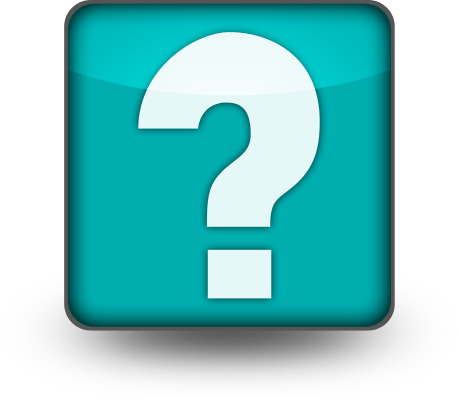 www.ethics.usda.gov/science/
[Speaker Notes: The Science Ethics Branch has a new website located at:  http://ethics.usda.gov/science/]